Immunodeficiencies,part 1
Martin Liška
Basic immunological terms
Immune system provides 3 basic functions:
Defense against infection
Homeostasis – elimination of old or impaired cells
Immunological surveillance -  elimination of mutated cells
Endocrine system
Immune system
Nervous system
Disorders – detectable by laboratory or histological methods, without clinical manifestation
Clinical manifestation – decreased function - immunodeficiencies
                                   -  increased function – allergy, autoimmunity
Immunodeficiency
=  a disorder of immune system which manifests by impaired ability to carry out basic immunological functions, primarily defence against infection or immunological surveillance
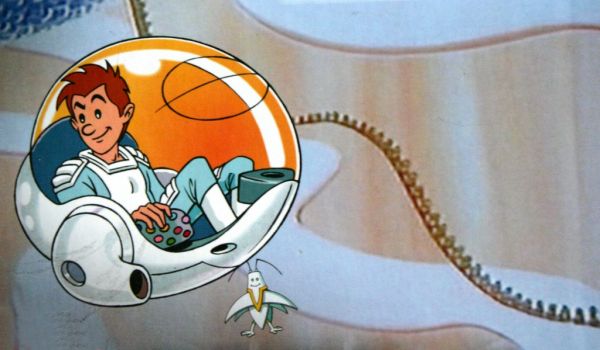 Classification of immunodeficiencies:
Humoral –  nonspecific immune system – complement system 
                          specific immune system – immunoglobulins  (B cells)

Cellular  – nonspecific – phagocytes
                        specific – T cells

Primary – hereditary, symptoms manifest mostly in early stages            

Secondary – acquired, symptoms manifest mostly in any stages of 
                            life
                            variable etiology (metabolic diseases, malignancies, 
                            immunosupressants, infections, stress etc.)
European registry of primary immunodeficiencies from 2003 (prevalence 1,52/100000)
Various types of primary immunodeficiency in Czech Republic (2003)
Phenotypic classification of primary immunodeficiencies (PID)
Immunodeficiencies affecting cellular and humoral immunity (Severe Combined ImmunoDeficiency, HyperIgM Syndrome)

Combined immunodeficiency with associated or syndromic features (diGeorge Syndrome, ataxia teleangiectasia (ATM), Nijmegen breakage sy., Wiskott-Aldrich Syndrome (WAS), HyperIgE Syndrome(HIES), NEMO def.)

Predominantly antibody immunodeficiencies (X-Linked Agammaglobulinaemia (XLA), Common Variable ImmunoDeficiency (CVID), Transient Hypogammaglobulinaemia of Infancy (THI), Selective IgA Deficiency (SIAD), IgG subclasses def.)
Phenotypic classification of primary immunodeficiencies (PID)
Diseases of immune dysregulation (Chediak-Higashi sy., X-linked LymphoProliferative Disease (XLP), Autoimmune LymphoProliferative Syndrome (ALPS), Autoimmune PolyEndocrinopathy with Candidiasis and Ectodermal Dystrophy (APECED), IL-10 def.)

Congenital defects of phagocyte number, function, or both (Severe Congenital Neutropenia, Cyclic Neutropenia, Kostmann Syndrome, Leukocyte Adhesion Deficiency (LAD) syndrome I-III, Chronic Granulomatous Disease (CGD))
Phenotypic classification of primary immunodeficiencies (PID)
Defects of intrinsic and innate immunity (IRAK4 def., MyD88 def., WHIM sy., Chronic Mucocutaneous Candidiasis (CMC))

Auto-inflammatory disorders (Familial Mediterranean Fevere (FMF), HyperIgD Syndrome (HIDS), Muckle-Wells syndrome, CINCA syndrome, Familial Cold Autoinflammatory Syndrome, TRAPS syndrome, BLAU syndrome)
Typical age of immunodeficiency manifestation
Early infancy -  severe combined primary immunodeficiencies
6 months – 2 years – severe hereditary antibody deficiencies
3 - 5 years – transitory or selective antibody deficiencies,
                            secondary immunodeficiencies
15 – 20 years – hormonal instability, thymus involution, lifestyle      
                                 changes,  some typical infections (EBV), first symptoms                 
                                 of CVID
Middleage – excessive workload, stress, CVID, autoimmune disease,     
                              malignancies
Advanced/old age – rather symptoms of secondary    
                                           immunodeficiencies
Immunodeficiency – the main clinical features
Antibody d.  - recurrent microbial infections (capsulated bacteria)
                                respiratory - pneumonia, sinusitis, otitis                                   
                                GIT – diarrhea
Complement system d. – microbial infections (pyogenic), sepsis
                                                    immunocomplex diseases (SLE)
                                                    swellings in HAE – C1-inhibitor deficiency
Combined T cells (+ B cells) d. -  bacterial, fungal, viral infections
                                                                 GIT symptoms – diarrhea
                                                                 respiratory infections – pneumonia, sinusitis
Phagocytes  d.- abscesses, recurrent pyogenic infections of skin,
                                   granulomatous inflammation
The differentiation of pluripotent stem-cell
Immunodeficiency diagnosis
History
Laboratory tests:
              - blood cell count, Ig
                   - FCM
                   - special tests (lymphocyte functional tests,            
                      phagocytosis, respiratory burst test, IgG subclasses,   
                      specific Ig)  
Genetics
10 warning signs of primary immunodeficiency disorder (PID)
Recurrent deep skin or organ abscesses
Persistent thrush in mouth or fungal infection on skin
Need for intravenous antibiotics to clear infections
≥ 2 deep-seated infections including septicemia
A family history of PID
≥ 4 new ear infections within 1 year
≥ 2 serious sinus infections within 1 year
≥ 2 months on antibiotics with little effect
≥ 2 pneumonias within 1 year
Failure of an infant to gain weight or grow normally
Therapy of immunodeficiency
Severe PIDs → HSCT

Other PIDs → gene therapy

 Primary & secondary IDs → substitution (IVIG)
                                                  → prophylaxis (ATB)   

Mild IDs →immunomodulation
Primary immunodeficiencies
I. Defects of phagocytes
1/ Quantitative defects of phagocytes

a/ neutropenia, granulocytopenia

severe congenital neutropenia (Kostmann sy.)
cyclic neutropenia
reticular dysgenesis sy.
I. Defects of phagocytes
2/ Qualitative defects of phagocytes

impaired ability of phagocytes to phagocyte or kill ingested microbes

a/ Chronic Granulomatous Disease (CGD)
X-linked (60%), event.AR
defect of NADPH oxidase system → impaired ability to produce toxic oxygen metabolites (e.g.H2O2) →  decreased ability to kill microbes (especially producing catalase: Staph.aureus or Pseudomonas aeruginosa)

Symptoms: onset at early age
                     formation of granulomas and abscesses in skin and organs

Dg: respiratory burst test (FCM, NBTT)
        genetic tests
Th: ATB prophylaxis
      in more severe cases BMT or gene therapy
Histological finding of granuloma in CGD
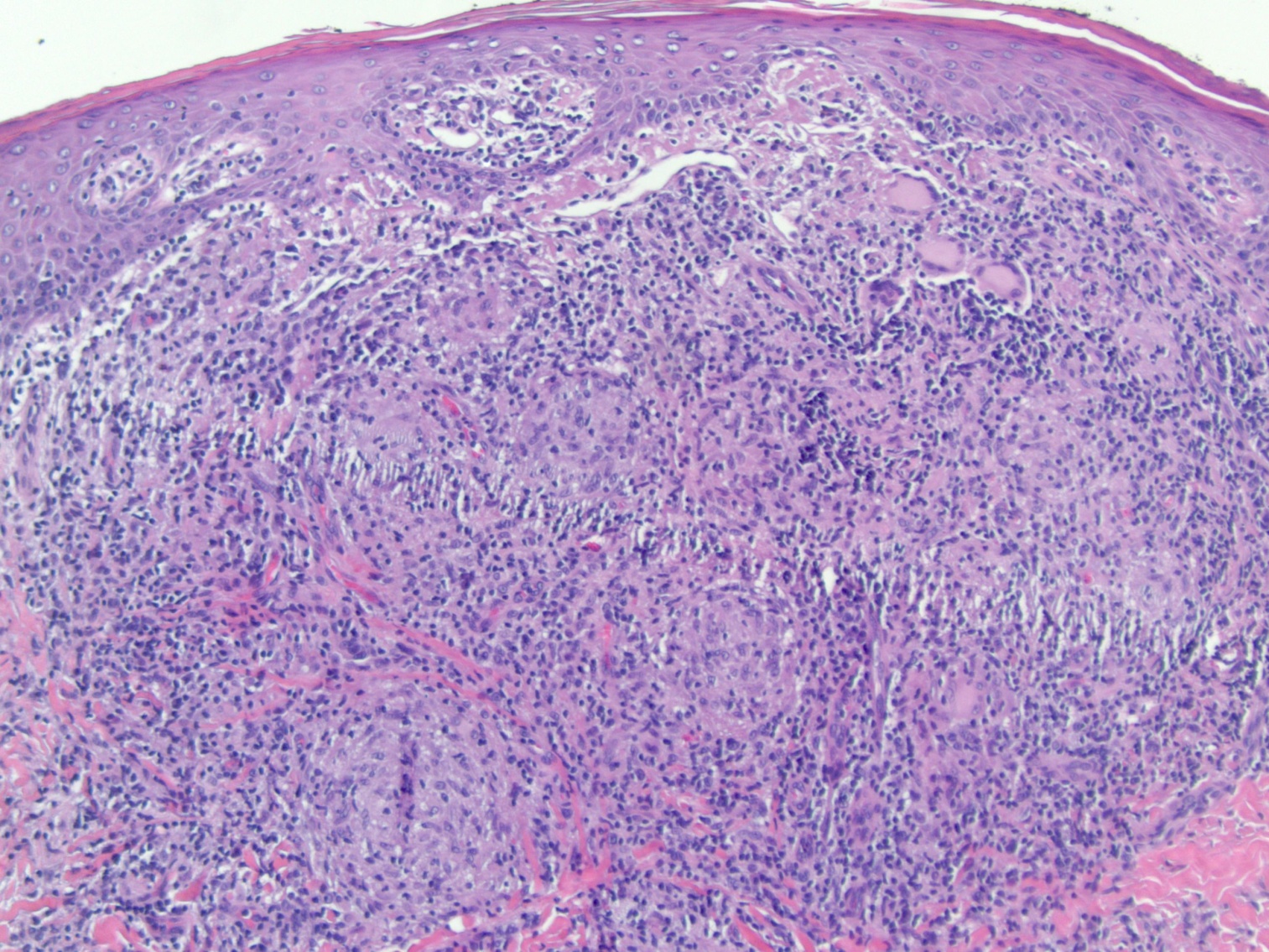 I. Defects of phagocytes
b/ Glucose-6-phosphate dehydrogenase deficiency
similar symptoms like previous + hemolytic anemia

c/ Myeloperoxidase deficiency
susceptibility to infections caused by Staph.aureus or Candida albicans

d/ Chèdiak-Higashi syndrome
recurrent severe pyogenic infections (streptococci, staphylococcci)
neutrophils contain giant lysosomes (disorder of their content release → impaired killing of microbes)

Dg: neutrophils with abnormal chemotaxis and killing

Th: ATB, ev.BMT
I. Defects of phagocytes
e/ adhesion deficiency (LAD syndrome)
defects of neutrophil adhesion molecules expression
LAD I – defect of integrins expression
LAD II – defect of selectins expression

Clin.sympt.: recurrent skin and mucous infections, impaired healing of umbilical cord scar, formation of abscesses (especially in periproctal region) with poor production of  pus

Dg: proof of decreased CR3 expression

Th: ATB, transfusion of donor granulocytes
       only treatment is BMT
II. Defects of complement system
a/ C1, C2, C3, C4 deficiency

Increased development of systemic immunocomplex diseases (SLE-like), susceptibility to pyogenic infections

b/ C6, C7, C8, C9 deficiency 

Susceptibility to pyogenic infections, in C9 deficiency meningococcal infections

c/ MBL deficiency 

Mannan Binding Lectin deficiency (lectin pathway of complement system activation), increased frequency of common infections
II. Defects of complement system
d/ Hereditary angioedema (HAE)

absence or functional defect of C1 inhibitor

C1-inhibitor  = regulation of complement system, kinin and hemocoagulation cascade → in case of C1-INH deficiency: dysregulation of bradykinin metabolism → swellings

Symptoms: recurrent swellings of skin, mucous membranes of 
                     larynx, gut (mimicking intestinal obstruction)

                     onset mostly in adolescence

                     triggering factor most frequently injury, surgery    
                     (e.g.dental), intercurrent infection 

Laryngeal swelling could be life-threatening without rescue therapy
II. Defects of complement system
d/ Hereditary angioedema (HAE)

Dg:  C1-inhibitor concentration assessment
        C4 concentration assessment
        functional test of C1-inhibitor
        genetics
 
Th: preventive – androgens (Danazol), antifibrinolytics 
       (tranexamic acid), C1-inhibitor concentrate

        rescue – administration of C1 inhibitor concentrate (Berinert), 
        selective bradykinin-receptor inhibitor (icatibant – 
        Firazyr), recombinant C1-inhibitor (Ruconest)

Angioedema can be secondary too
Swellings in HAE
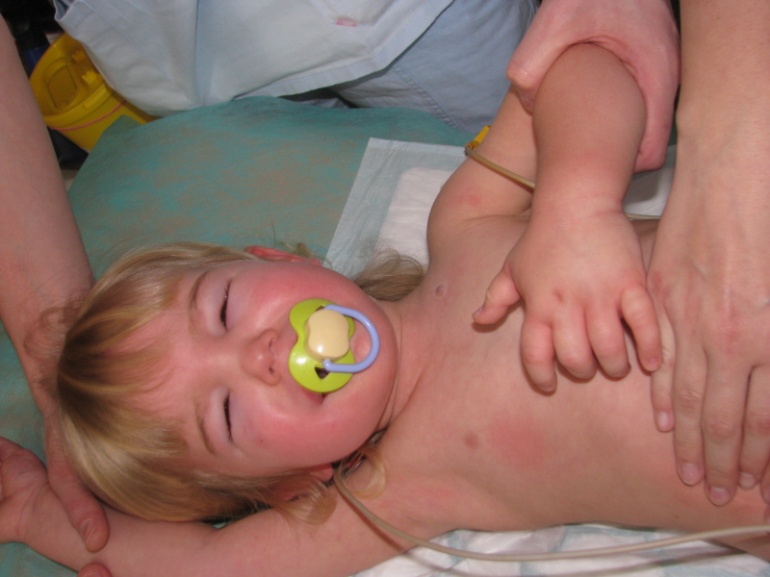 III. Predominantly antibody immunodeficiencies
X-linked (Bruton’s) agammaglobulinemia (XLA)

Mutation of Bruton’s tyrosinkinase gene (Btk)(Xq21.3-22) → block of maturation of pre-B  cell into B cell → severely decreased Ig levels and B cell numbers

Most common X-linked form, but rarely forms affecting girls

Symptoms:  onset between 6th month and 2nd year of age: recurrent pneumonias, 
                      pyogenic otitis, sinusitis with complications

                      increased risk of pulmonary fibrosis
   
Dg: IgG, IgA, IgM levels ˂ 2* SD of age mean
       absence of isohemaggulutinins and/or poor seroconversion to vaccination
       B cell numbers markedly decreased or absent
       genetic tests

Th: life-long Ig replacement (SCIG, IVIG)
III. Predominantly antibody immunodeficiencies
Common Variable Immunodeficiency (CVID)

Heterogenous group of diseases manifested by markedly decreased serum IgG and IgA (IgM) levels (˃2* SD of age mean)  
Similar to XLA, but symptoms onset usually at 2nd – 3rd decade of life (not earlier than at 4th year of age)

Symptoms: recurrent infections of respiratory tract – pneumonia, sinusitis, bronchitis   
                    (Pneumococci, Haemophilus, Branhamella, Mycoplasma, Pseudomonas)

                    meningitis, chronic diarrhea (Giardia), arthritis

                     complications: tumors or autoimmune diseases, e.g.hemolytic anemia,             
                     fibrosis, endocrinopathies, lymphoproliferations, bronchiectasies
Comorbidities in patients  with CVID
Cunningham-Rundles C and Bodian C, Clin Immunol 1999
Clinical manifestation of isolated and combined disorder of B cells
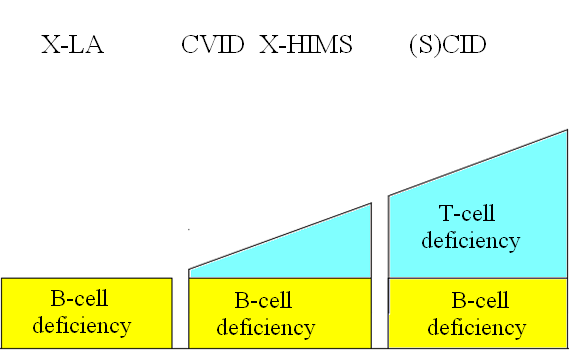 Clinical severity
III. Predominantly antibody immunodeficiencies
Common Variable Immunodeficiency (CVID)


Dg: markedly decreased serum IgG and IgA (IgM) levels (˃2* SD of age mean)  
       poor seroconversion to vaccination
       B cells normal or slightly decreased (decreased number of isotype switched   
       memmory B cells)
       genetics (mutation of ICOS, BAFF, CD19, CD20 or others)

Ter: life-long Ig replacement (IVIG or SCIG)
        long-term follow-up
III. Predominantly antibody immunodeficiencies
Transient hypogammaglobulinemia of infancy (THI) 

Delayed onset of antibody production → decreased levels of Ig (esp.IgG), get normal until app. 3 years of age

More frequent infections, esp.of respiratory tract

B cell numbers normal

Th: symptomatic, event.transiently IVIG
III. Predominantly antibody immunodeficiencies
Selective IgA deficiency (SIAD)

Impaired function of B cells 
The most common X the mildest PID

Symptoms: recurrent respiratory infections X very often without any  
                     symptoms

Dg: IgA ˂ 0,07 g/l at age of ≥ 4 years, levels of IgG and IgM normal

Th: no treatment
       patients with SIAD are not allowed to be vaccinated with live oral   
       vaccines; in case of blood transfusion, the should get autotransfusion or  
       properly washed erythrocytes
III. Predominantly antibody immunodeficiencies
IgG subclasses deficiency, specific Ig deficiency

Impaired production of some IgG subclass or specific IgG (e.g. against Pneumococci or tetan)

Symptoms manifest usually during childhood, most commonly respiratory infections caused by capsulated bacteria (H. influenzae, Pneumococci)

Th: symptomatic
       in some cases, IVIG substitution necessary
III. Predominantly antibody immunodeficiencies
WHIM syndrome

Warts, Hypogammaglobulinaemia, Immunodeficiency, Myelokathexis
AD inheritance
Defect of CXCR4 → permanent activation of the receptor → retention of blood cells in bone marrow due to dysfunction of receptor
Immunoglobulin replacement therapy
Immunoglobulin concentrates are made from human plasma pooled from thousands of donors

Donors are tested for infectious diseases (HIV, hepatitis), inactivating procedures to minimize the risk of transmitting infection

Ig concentrates contain only IgG, content of IgA is minimal

Preparates for i.v. (Gammagard, Octagam) or s.c. administration (Hizentra, Gammanorm, HyQvia)
Indications for Ig replacement therapy
Primary antibody deficiencies (IVIG) – life-long in XLA or CVID, transiently in combined immunodeficiencies (SCID)

IgG subclasses or specific Ig deficiency is sometimes also indication 

Secondary antibody deficiencies – typically B cell leukemia (CLL), multiple myeloma
Dosage of Ig concentrates
Agammaglobulinemia – i.v. imunoglobulins 400-600 mg/kg/month

 Regular administration in day-care centres every 3 or 4 weeks

Last years, „home therapy“ is frequently used - administration of subcutaneous Ig by infusion pump (cca every 5 to 7 days, more comfortable for patient, less adverse effects)
Administration of subcutaneous Ig by infusion pump
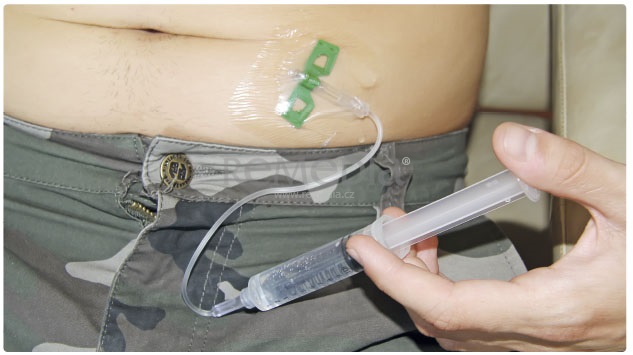 Adverse effects of the treatment
Allergic reactions, anaphylaxis  
In less severe reactions (shivers, headache), slowing down the infusion is usually sufficient 
Sometimes, premedication with intravenous corticosteroids is necessary
Change of preparate (lower content of IgA)